Figure 2. Correlations between white matter diffusion imaging data and conscious visual detection performance ...
Cereb Cortex, Volume 25, Issue 8, August 2015, Pages 2095–2101, https://doi.org/10.1093/cercor/bhu014
The content of this slide may be subject to copyright: please see the slide notes for details.
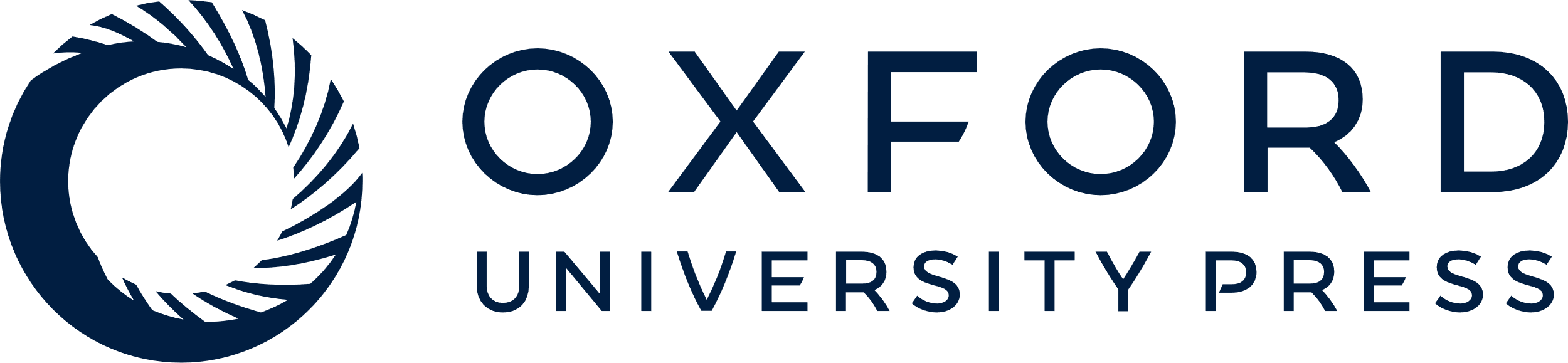 [Speaker Notes: Figure 2. Correlations between white matter diffusion imaging data and conscious visual detection performance associated with the manipulation of frontal oscillatory activity. (a) Upper middle panel: Tractographic rendering of the 3 branches of the SLF (SLF I in red, SLF II in green, and the SLF III in blue) in a representative participant. The purple region signals the cortical location of the stimulated area; lower middle panel: top view, image representing on a 3D MNI white matter template the mean cortical projections of the 3 SLF branches (SLF I in red, SLF II in green, and the SLF III in blue). The black circle signals the cortical location of the stimulated region, the right FEF. (Right and left panels, b and c) Correlation plots between conscious visual detection sensitivity gains (Δd′) (d′ for active TMS − d′ for sham TMS) and the normalized volume of each of the 3 SLF branches. Correlations are presented for the right (b) and the left (c) hemispheres, respectively. Note that only the right SLF I (r = −0.83; P < 0.001, Bonferroni corrected) and left SLF I (r = −0.68; P = 0.015, uncorrected) branches linking the FEF to the IPS regions showed a significant correlation between white matter volume and visual sensitivity gains. Asterisk indicates: * uncorrected (P < 0.05); ** Bonferroni corrected (P < 0.05/12).


Unless provided in the caption above, the following copyright applies to the content of this slide: © The Author 2014. Published by Oxford University Press. All rights reserved. For Permissions, please e-mail: journals.permissions@oup.com]